Lecture 4. Linear Methods for Classification
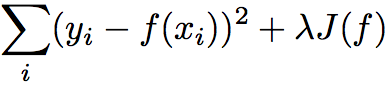 Last class --
Linear Regression
Least Square Solution
Gauss-Markov Theorem
Subset Selection
Forward, OMP, backward
Shrinkage
Ridge Regression
LASSO
Elastic Net = Ridge + Lasso
Outline
General framework of Classification
Discriminant Analysis
Logistic Regression
Perceptron and Separating Hyperplane 
Support Vector Machines
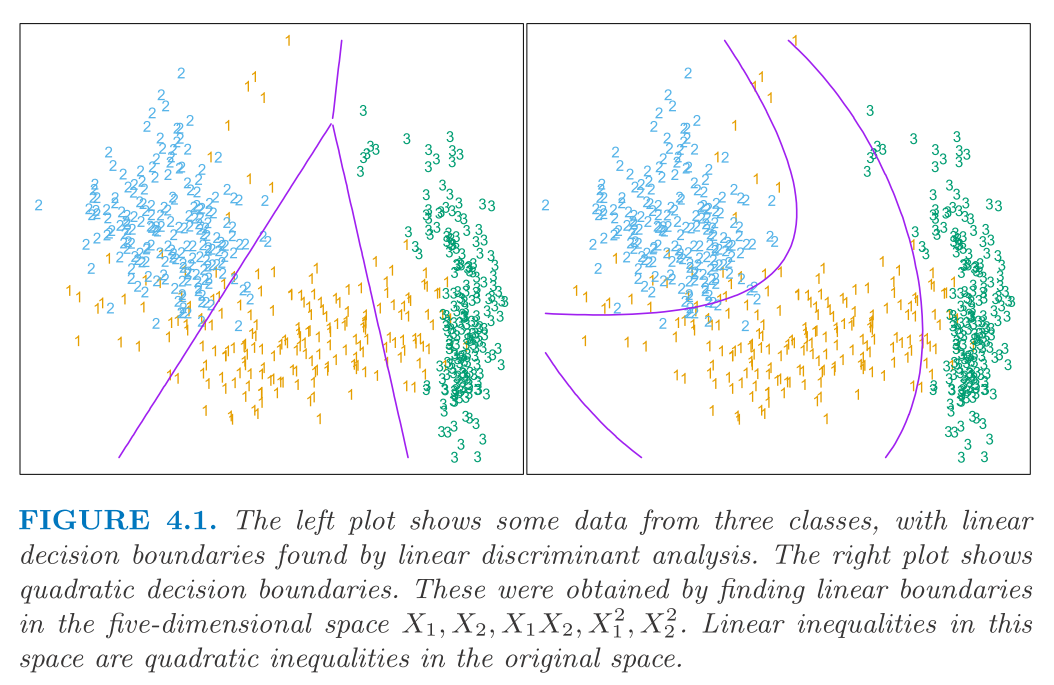 Framework for Classification
Input: X1, …, Xp  Output: Y -- class labels
|y-f(x)|: not meaningful error - need a different loss function.
When Y has K categories, the loss function can be expressed as a K x K matrix with 0 on the diagonal and non-negative elsewhere.
L(k,j) is the cost paid for erroneously classifying an object in class k as belonging to class j.
Framework for Classification(cont)
Expected Prediction Error:



Minimize Empirical Error:
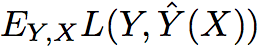 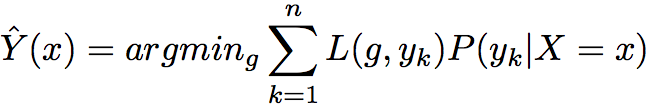 Bayes Classifier
0-1 loss is most commonly used.




The optimal classifier (Bayes classifier) is:


Our goal: Learn a proxy f(x) for Bayes rule from training set examples
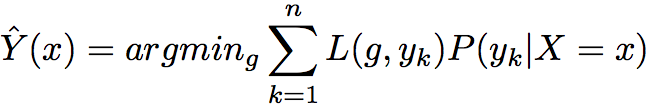 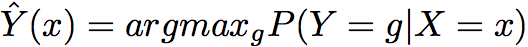 Linear Methods
Features X = X1, X2, …, Xp 
OUTPUT G: Group Labels
LINEAR decision boundary in the feature space
Decision function:                    

Could be non-linear in original space
Features: Any arbitrary (known) functions of measured attributes
Transformations of Quantitative attributes
Basis expansions	
Polynomials, Radial Basis function
0-Levelset (decision boundary) f(x) = 0 partitions the feature-space into two parts
Global Linear Rules – 2 classes
Linear Regression
Linear Discriminant Analysis: (a Bayes rule)
Normal: different means, same covariance matrix
Quadratic Discriminant Analysis:
Normal: different means and covariance matrices
RDA: Regularized Discriminant Analysis

Logistic Regression
Model                         or its monotone function as a linear function of x
Linear Regression
For a k-class classification problem:
	Y is coded as a N by K matrix: Yk=1 if G=k, otherwise 0
    	Then do a regression of Y on X


To classifier a new input x:
Computer           , a K vector;
Identify the largest component and classify accordingly:
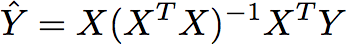 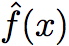 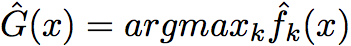 Multi-class in Linear Regression
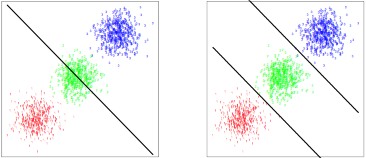 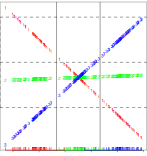 Data
Prediction Vector with linear covariates: x1, x2
A three class problem, the middle class is blocked by others.
Linear Regression with Quadratic Terms
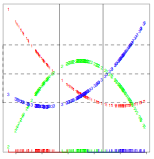 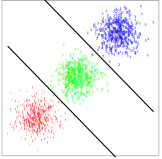 Data
Predictors: x1, x2, x12, x22, x1x2
In this three class problem, the middle
 class is classified correctly
Linear Discriminant Analysis
Let P(G = k) = k and P(X=x|G=k) = fk(x)
Then 



Assume fk(x) ~ N(k, k)  and 1 = 2 = …= K= 
Then we can show the decision rule is:
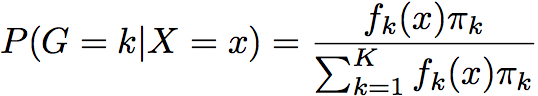 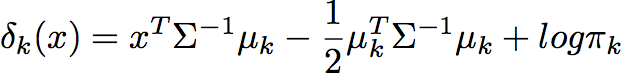 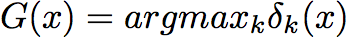 LDA (cont)
Plug in the estimates:
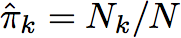 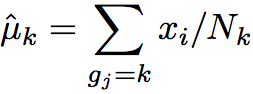 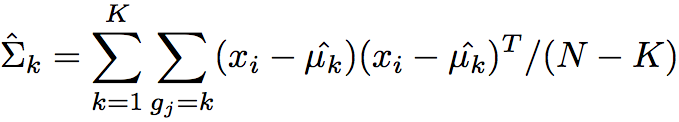 LDA Example
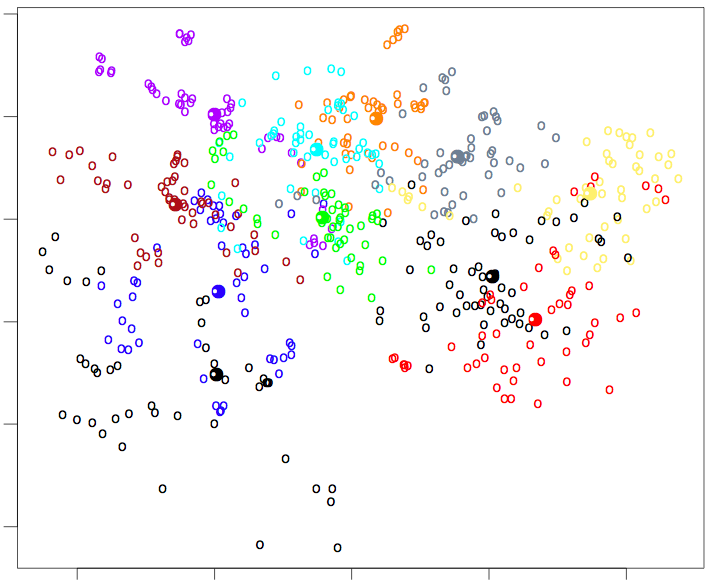 11 classes and X  R10
Linear Boundaries in Feature Space: Non-Linear in original Space
LDA on x1 and x2
LDA on x1, x2 , x1x2, 
x12 , and  x22
Quadratic Discriminant Analysis
Let P(G = k) = k and P(X=x|G=k) = fk(x)
Then 



Assume fk(x) ~ N(k, k) 
Then we can show the decision rule is (HW#2):
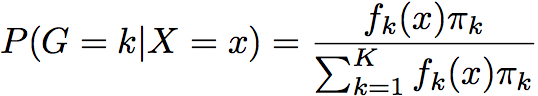 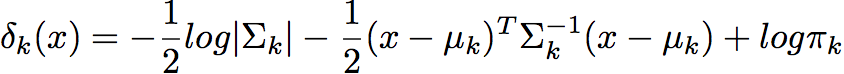 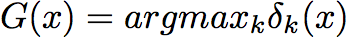 QDA (cont)
Plug in the estimates:
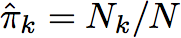 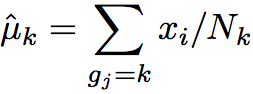 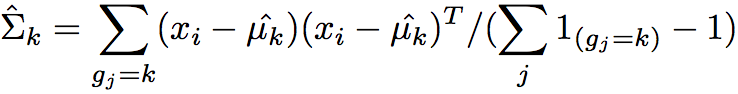 LDA v.s. QDA
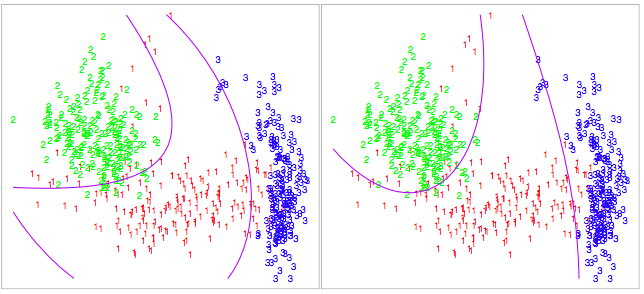 LDA on x1, x2 , x1x2, 
x12 , and  x22
QDA on x1, x2
LDA and QDA: Bayesian
LDA and QDA perform well on an amazingly large and diverse set of classification tasks.
The reason is NOT likely to be that the data are approximately Gaussian or the covariances are approximately equal.
More likely a reason is that the data can only support simple decision boundaries such as linear or quadratic, and the estimates provided via the Gaussian models are stable.
Regularized Discriminant Analysis
If number of classes K is large, the number of unknown parameters (=K p(p+1)/2) in the K covariance matrices Sk is very large.  
May get better predictions by shrinking within class covariance matrix estimates toward a common covariance matrix S used in LDA


The shrunken estimates are known to perform better than the unregularized estimates, the usual MLEs	
Estimate the mixing coefficient      by cross-validation
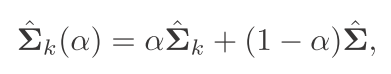 RDA examples
RDA on the vowel data:
Misclassification rate
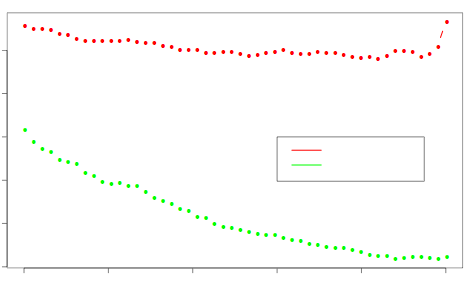 Test data
Train data

Reduced Rank LDA
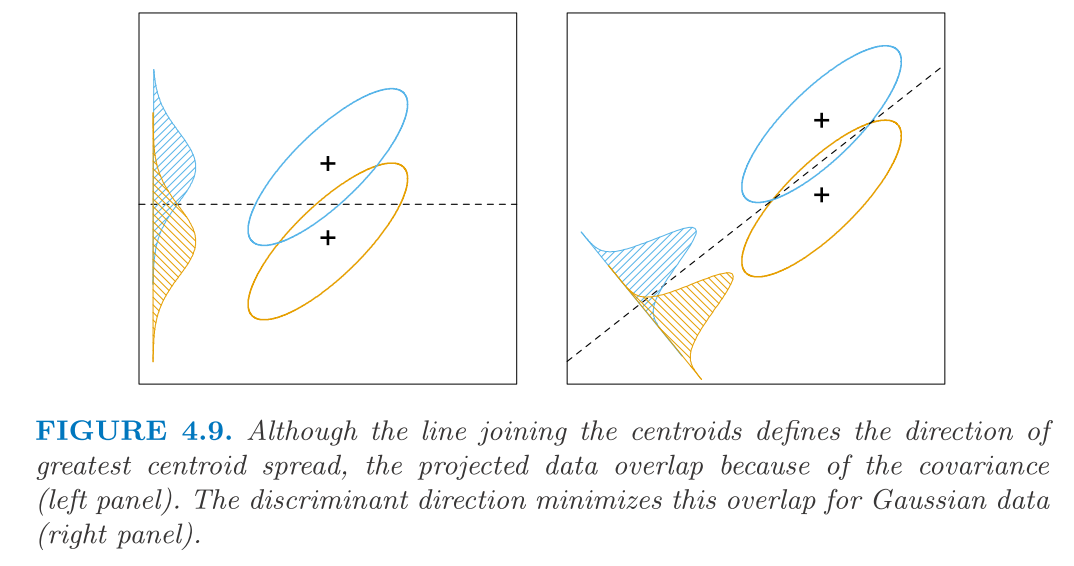 Reduced Rank LDA: Generalized Eigenvalue Problem
Best Discriminating Direction    
Maximize
or Maximize


Optimal solution:
First PC of 
Generalized eigenvector (Bv =λ Wv)
If W =I, first PC of B
Max separation of data in direction orthogonal to
B = Between class covariance matrix
Cov. Matrix of class means
measure of pair-wise distances between centroids 
W = Same Within-class covariance matrix
Measures variability and the extent of ellipsoidal shape (departure from spherical) of inputs within a class
PCA (K-L transformation) converts these inputs into spherical point cloud (normalized and decorrelated)
Two-Dimensional Projections of LDA Directions
LDA and Dimension Reduction
LDA in Reduced Subspace
Summary of Discriminant Analysis
Model the joint distribution of (G,X) 
Let P(G = k) = k and P(X=x|G=k) = fk(x)
Then 



Assume fk(x) ~ N(k, k) 
LDA: Assume 1 = 2 = …= K= 
QDA: No assumption on j 

RDA: 

Fisher’s LDA (Generalized Eigenvector):
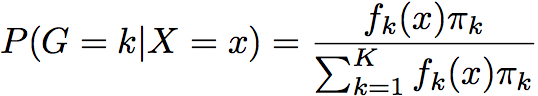 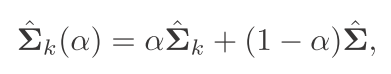 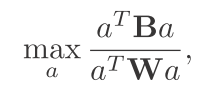 Discriminant Analysis Algorithm
Decision rule:



Parameters are estimated by empirical values:
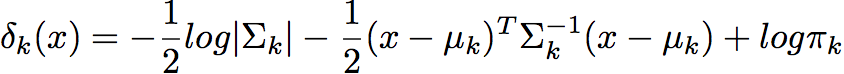 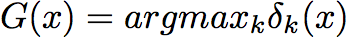 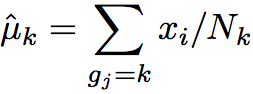 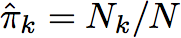 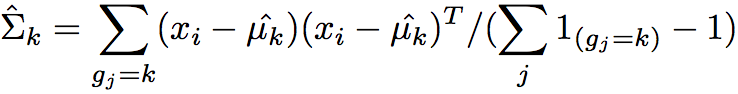 Generalized Linear Models
In linear regression, we assume:
 the conditional expectation (mean) is linear in X

the variance is constant in X

Generalized Linear Models:
the mean is linked to a linear function via transform g:


the variance can depend on mean
Examples
Linear regression: g=I, V=constant
Log-linear (Poisson) regression: g=log, V=I
Logistic Regression: 
g(μ)=log(μ/(1 - μ))=logit (μ): log odds
V(μ)=μ (1-μ)
Probit Regression:
g(μ)=Φ-1(μ)
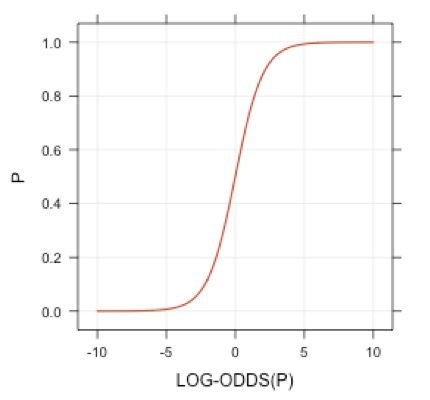 K-class Logistic Regression
Given the class prob., a multinomial distribution for the training set.
Estimate the unknown parameters
Max Likelihood
Classify the object into the class with maximum posterior prob.
Model the conditional distribution P(G|X) 
(K-1) log-odds of each class compared to a reference class (say K) modeled as linear functions of x, with unknown parameters
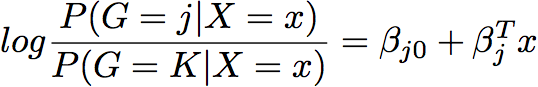 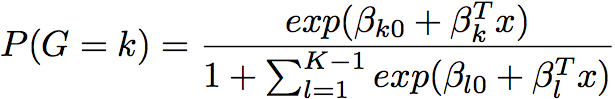 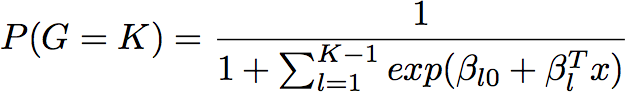 Fitting Logistic Regression
For a two-class problem: when the labels are coded as (0,1) and p(G=1) = p(x), the likelihood is: (HW#3) 


	derived by Binomial distribution with
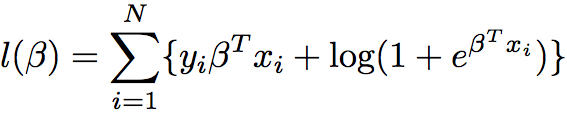 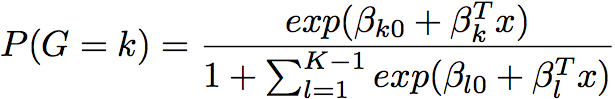 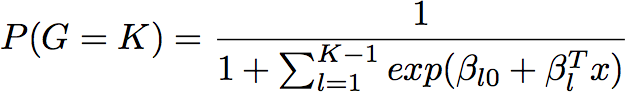 Fitting Logistic Regression (cont)
To maximize the likelihood over , take partial derivative and set to 0:


	p+1 equations (score equations) nonlinear in 
	For 0 it implies 
To solve those equations, use Newton-Raphson.
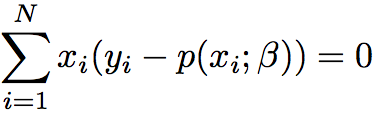 Fitting Logistic Regression (cont)
Newton-Raphson leads to Iteratively Reweighted Least Squares (IRLS)
Given old 
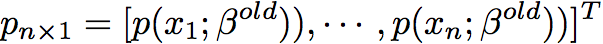 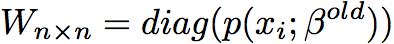 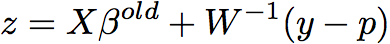 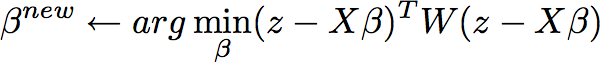 Generalized Linear Model in R
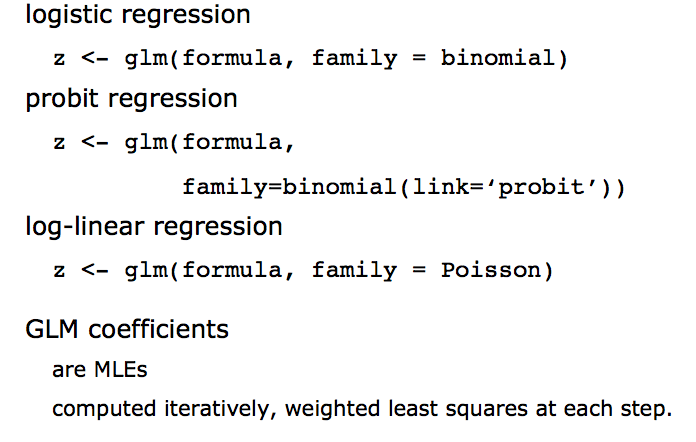 South African Heart Disease Data
[Speaker Notes: Red Case, Green Controls.
This example has interactions that should e included in the model for better understanding.]
South African Heart Disease Data-- logistic regression
[Speaker Notes: Red Case, Green Controls.
This example has interactions that should e included in the model for better understanding.]
South African Heart Disease Data
SE and Z score are computed based on Fisher Information
[Speaker Notes: Red Case, Green Controls.
This example has interactions that should e included in the model for better understanding.]
Model (Variable) Selection
Best model selection via
Sequential (forward, backward) Likelihood Ratios (~deviance) 
Information criteria (AIC or BIC) based methods
Significance of “t-values” of coefficients can sometimes lead to meaningless conclusions
Correlated inputs can lead to “non-monotone” t-statistic in Logistic Regression 
L1 regularization
Graphical techniques can be very helpful
LDA vs. Logistic Regression
Both models similar
Linear posterior log-odds
 

Linear posterior prob
LDA maximizes log-likelihood based on joint density

Logistic Regression
Fewer assumptions
Directly models the posterior log-odds
Marginal density of X is left unspecified
Maximizes conditional log-likelihood
LDA vs. Logistic Regression
Advantage of Logistic Regression
	-- No assumption on X distribution
	-- Robust to outliers in X 
	-- model selection
 Overall
	-- both models give similar results
	-- both depend on global structure
Advantage of LDA
	-- When class conditionals are actually Gaussians, Additional assumption on the X provides better estimates
	-- Loss of efficiency ~30% if only model posterior.
	-- If unlabelled data exist, they provide information about X as well.
Separating hyperplanes
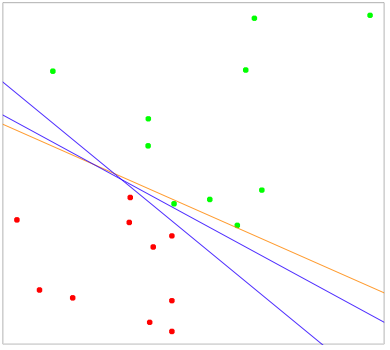 Least Square solution
Blue lines separate data perfectly
Separating hyperplanes
If two classes are perfectly separable with a linear boundary in feature space, different algorithms can find this boundary 
Perceptron: Early form of Neural Networks
Maximal Margin Method: Vapnik’s SVM Principle
Hyperplanes?
Green line defines a hyperplane (affine) set L:                  in
For             ,
Vector normal to surface L:
For any
(Signed) distance of any x to L:
Perceptron Algorithm
Find a separating hyperplane by minimizing the distance of misclassified points to the decision boundary. 
If a respond y =1 is misclassified, then xT+0 < 0; and opposite for a misclassified y=-1.
The goal is to minimize
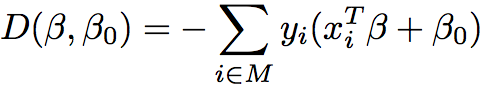 Perceptron Algorithm (cont)
Given
Linearly separable training set {(xi,yi)} , i = 1,2,…,n ; yi =1 or -1
R = max || xi || , i = 1,2,…,n ; Learning rate r > 0
Find: hyperplane w’x + b = 0 such that yi(w’xi + b) > 0, i = 1,2,…,n 
Initialize
w0 = 0  (normal vector to hyperplane); b0 = 0  (intercept of hyperplane)
k = 0   (counts updates of the hyperplane)
Repeat
For i = 1 to n
If yi(w’x + b) <= 0 (mistake), then 
wk+1 = wk + ryi xi  (tilt hyperplane toward or past misclassified point)
bk+1 = bk + ryi R2
k = k+1
End If
End For
Until no mistakes 
Return (wk, bk) 
Novikoff: Algorithm converges in < (2R/g)2 steps (g = margin between sets)
Deficiencies of Perceptron
Many possible solutions
Order of observations in the training set
If g is small, stopping time can be large 
When data is NOT separable, the algorithm doesn’t converge, but goes into cycles
 Cycles may be long and hard to recognize.
Optimal Separating Hyperplane – Basis for Support Vector Machine
Maximize the linear gap (margin) between two sets
Found by quadratic programming (Vapnik)
Solution is determined by just a few points (support vectors) near the boundary
Sparse solution in dual space
May be modified to maximize the margin g that allows for a fixed number of misclassifications
Optimal Separating Hyperplanes
Optimal separating hyperplane
    maximize the distance to the closest point from either class


    
By doing some calculation, the criterion can be rewritten as
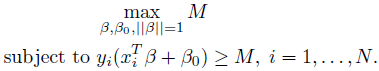 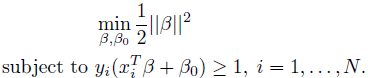 Optimal Separating Hyperplanes
The Lagrange function


Karush-Kuhn-Tucker (KKT)conditions
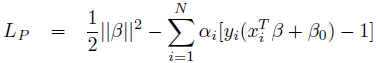 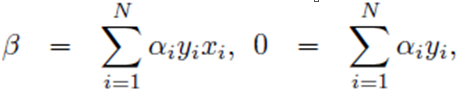 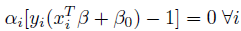 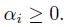 Support Vectors
Support Vectors


   


 whence
    
Parameter estimation is fully decided by the latter, called support vectors.
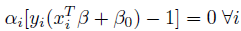 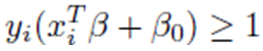 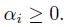 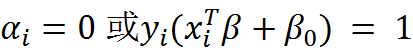 Toy Example: SVM
support vectors
Homework
4.1
4.2
4.4
4.6
4.9